Recovery Coaching Provider Orientation
Presented by:
Michael Armand
Content of this presentation is Adapted from:
Connecticut Community for Addiction Recovery – Recovery Coach Academy
William White
Phil Valentine, CCAR Director
Jim Wuelfing, CCAR Consultant
SAMHSA Service Definition of Peer Recovery Coach
Peer Recovery Coaching is a set of nonclinical, activities, based on shared lived experience, that engage, educate and support an individual to successfully recover from mental and/or substance use disorders. Peer Recovery Coaches act as a recovery and empowerment catalyst: guiding the recovery process and supporting the individual’s recovery choices, goals, and decisions.
Recovery Idaho Definition of Recovery Coaching adopted from: William White
A recovery coach is a person who helps remove personal and environmental obstacles to recovery, links the newly recovering person to the recovering community and serves as personal guide and mentor in the management of personal and family recovery.  Such supports are generated by mobilizing volunteer resources within the recovery community, or provided by the recovery coach where such natural support networks are lacking.
Idaho DBH standards of Peer Specialist Recovery Coach and Recovery Coach
Idaho Peer Specialist Recovery Coach:  A person trained to be a  recovery coach and has lived experience (is in recovery) and lends experiential service to the recoveree
Idaho Recovery Coach:
‘A person trained to be a recovery coach and has 3rd person lived experience.  This coach also lends experiential service but not from first hand knowledge such as a direct peer.
Recovery Coach is not:
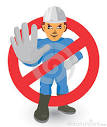 Counselor
Sponsor
Case manager
Clergy
Nurse
Doctor
Role Model & Mentor
Recovery Coach Role:
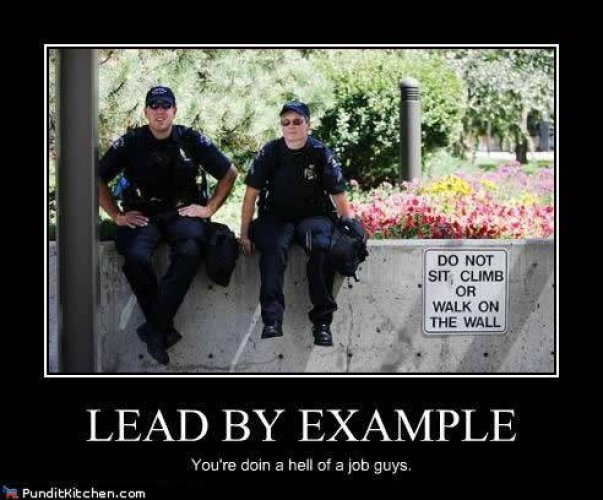 Offers their own life as an example

Shows how….Walks the walk

Provides Stage appropriate  recovery information
Motivator & Cheerleader
Recovery Coach Role:
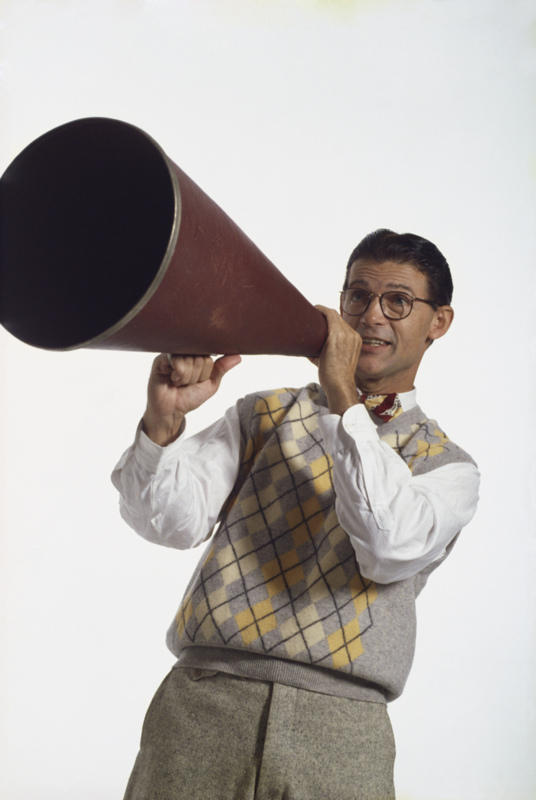 Believes in capacity for change
Motivates
Encourages
Celebrates
Truth Teller
Recovery Coach Role:
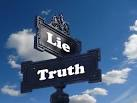 Provides honest and helpful information

Offers suggestions

Helps to identify patterns of behavior

Does not sugar coat things
Resource Broker
Recovery Coach Role:
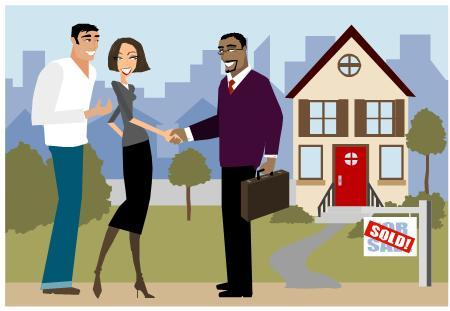 Provides linkages to recovery community, treatment, and other supports

Knows system of care and how to navigate the system

Has established contacts and recovery partnerships in the community
Friend & Companion
Recovery Coach Role:
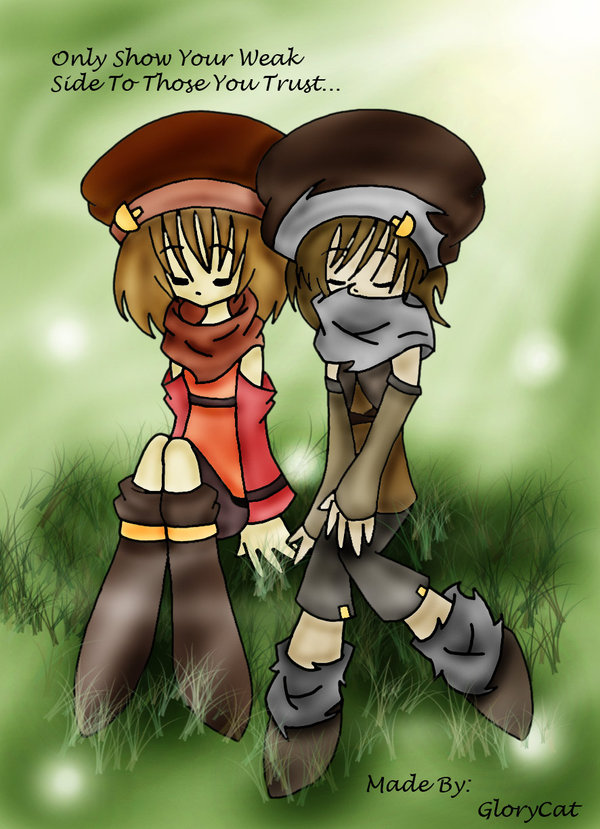 An equal

Peer to peer

Reduced power differential

A recovery coach considers their recoveree
Ethical considerations
CCAR Ethical Considerations for Recovery Coaches
Idaho Ethical Considerations for Recovery Coaches
Roles and functions of a recovery coach
Peer-based model for ethical decision making
Examines ethical questions
Develops a personal action plan
Idaho recovery coach code of ethics
Self-care
Supervision
Laws around confidentiality
A Recovery Coach is responsible for staying in their lane
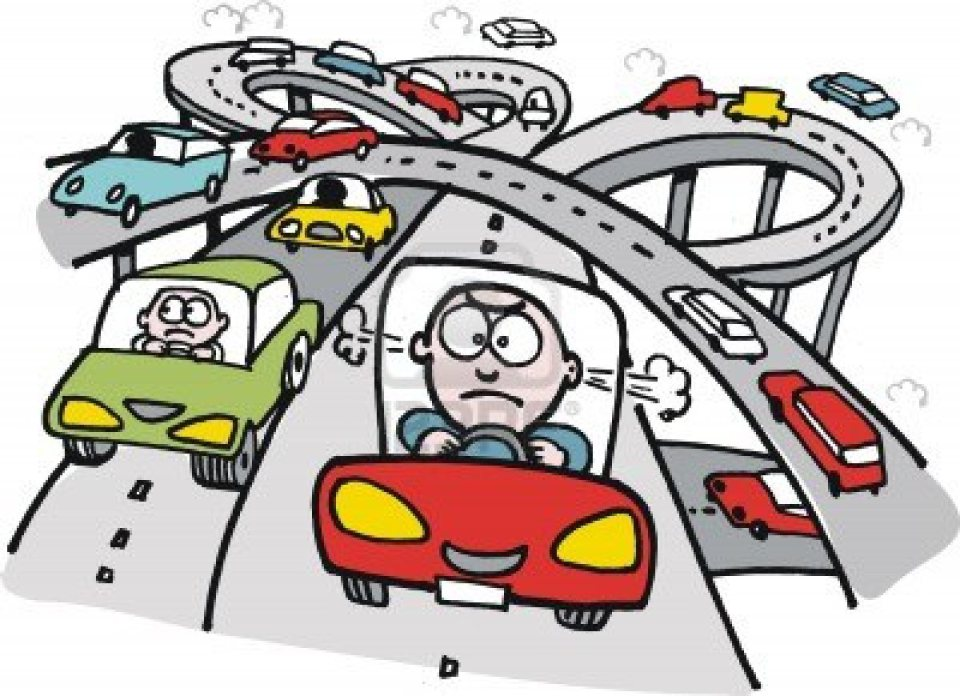 Recovery Coach Support groups
The sharing of personal stories.
Collective problem solving.
Gender specific.
Faith specific. 
Job club.
Conflict resolution.
Being physically fit.
Relapse prevention.
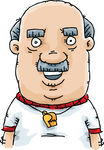 Volunteers
Reciprocal Benefit (Win-Win): 
Peer recovery coaches, particularly those serving in this capacity as volunteers, are also quite explicit in what they get out of this service process. 
“I feel I am giving back by helping assist others in their recovery process. By practicing what I preach, I am able to build and nurture areas of spiritual growth in my life. I am able to maintain a sense of integrity and character. Working as a [peer] recovery coach has helped me evaluate strengths and weaknesses and improve my listening skills. I feel trusted and valued as a mentor when people allow me to help them reach their goals. I feel special.”
Service Locations and Settings
Peer Recovery Coaching can be delivered wherever individuals obtain services including:
Primary care settings as well as emergency rooms, health homes.
Natural community settings where mobile services may appropriately meet the individual, such as coffee shops or a person’s home, library, prison/jail, forensic facilities, college settings or job sites.
Other community and faith-based settings.
Telephonic and other electronic communication.
Facts about recovery coaching as a peer and recovery support service
Peer work is distinct and separate from professionally delivered clinical treatment
Peer workers are viewed as a vital, unique, and autonomous component of the addictions service workforce, and the essential qualities that they bring are valued as transformative, rather than merely additive.
Recovery coaches respect and value the role of professional treatment in the recovery process and in a recovery-oriented system of care.
Facts continued
Evidence suggests that peer support and peer recovery coaching:
Reduces use of acute services (e.g., emergency rooms, detoxification centers)
Increases engagement in outpatient treatment
Increases active involvement in care planning and self-care
Recovery Coaching is a support for full continuum of care
Peer-based recovery support services can constitute an adjunct to addiction treatment for those with high problem severity and low recovery capital.  For those with low or moderate problem severity and moderate or high recovery capital, recovery coaches can be used within a “frontline of defense” model. Example: linking a recoveree to out-patient services or providing a ride to a meeting. 
This requires considerable vigilance in determining service needs and providing services only within the boundaries of one’s competence, and skill in making necessary referrals in a timely manner.
Continuum of care
Many see the implementation of peer support services and peer recovery coaching as viable alternatives to multiple and expensive specialty addiction treatment. 
The challenge is to ensure that decision makers are aware of and support a continuum of care which is holistic and accessible to individuals with substance use disorders, spanning from use to dependency and addiction. 
There is often a gap between the time when a person is in need of recovery gets out of jail, hospital, or treatment, and when they successfully get connected to the recovery community. Recovery Coaches fill that gap.